Урок русского языка в  1 классе.Тема урока: Перенос слов.Учитель начальных классов: Скрыпник Г.С.МБОУ Дубковская СОШ «Дружба»
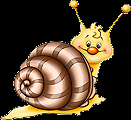 Две антенны на макушке,
А сама сидит в избушке,
На себе ее везет, 
Очень медленно ползет.
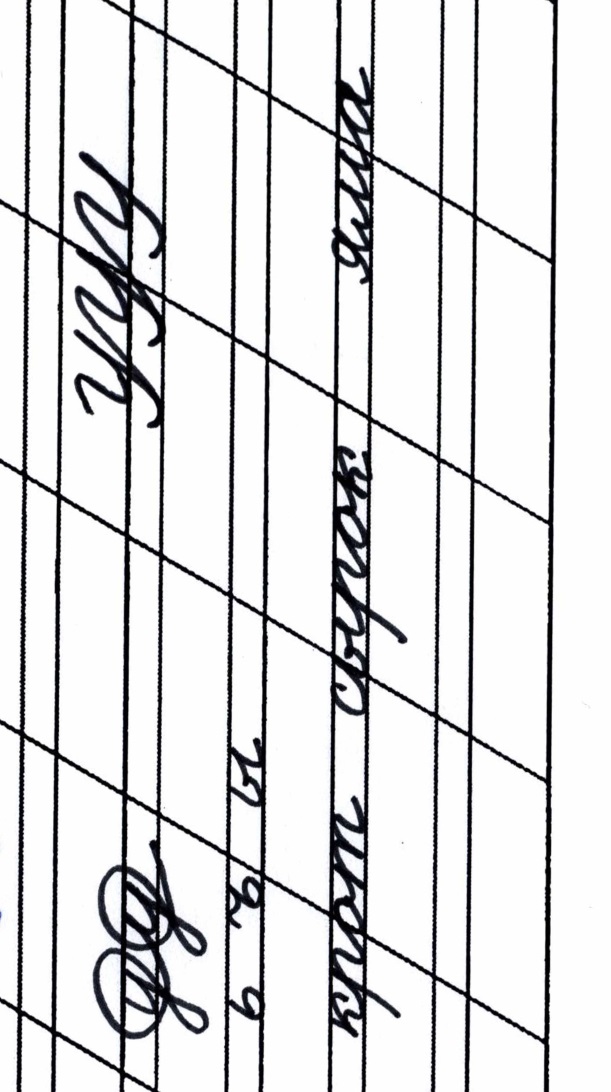 Какие слова составили зверята?
Найди лишнее слово.
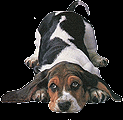 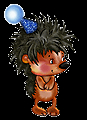 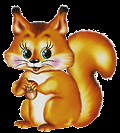 корова   собака   мяч
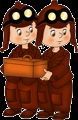 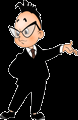 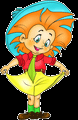 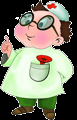 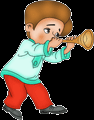 Я со своими друзьями живу в Солнеч-ном городе.
Хочу научиться…Узнáем, как…Необходимо понять…Вместе разберёмся…
План работы: 1.	Читаю слово.2.	Делю на слоги.3.	Вспоминаю, какое правило подходит.4.	Записываю.
1. Слово переносится по слогам!
Одну букву на строке оставлять нельзя!
            …    - …    
              мо – роз
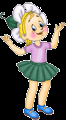 2. Если в слове есть двойные согласные,
 то знак переноса ставится между ними.
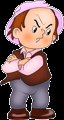 …С – С…кас - са
3.Знак переноса ставится после Ъ, Ь, Й.
Их нельзя отрывать от предыдущего слога.
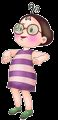 ..Ъ - ..,   …Ь - ..,  ..Й - …подъ-езд  конь-ки   зай-ка
Выберете слова:
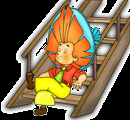 Осень, касса, долька, юла, пень, ветер, лайка, сорт, ягода, клён.
Закончите предложения: Я сегодня узнал…Я научился…Мне было…